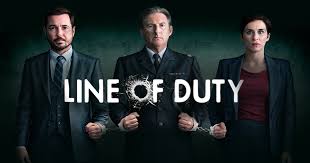 Things to remember as we read Judges

See the successes as well as the failures
Things to remember as we read Judges

See the successes as well as the failures

 Look at the LORD not at the people
Things to remember as we read Judges

See the successes as well as the failures

 Look at the LORD not at the people

 Take comfort in Jesus
1. The LORD allows evil to win for a while (v1-21)
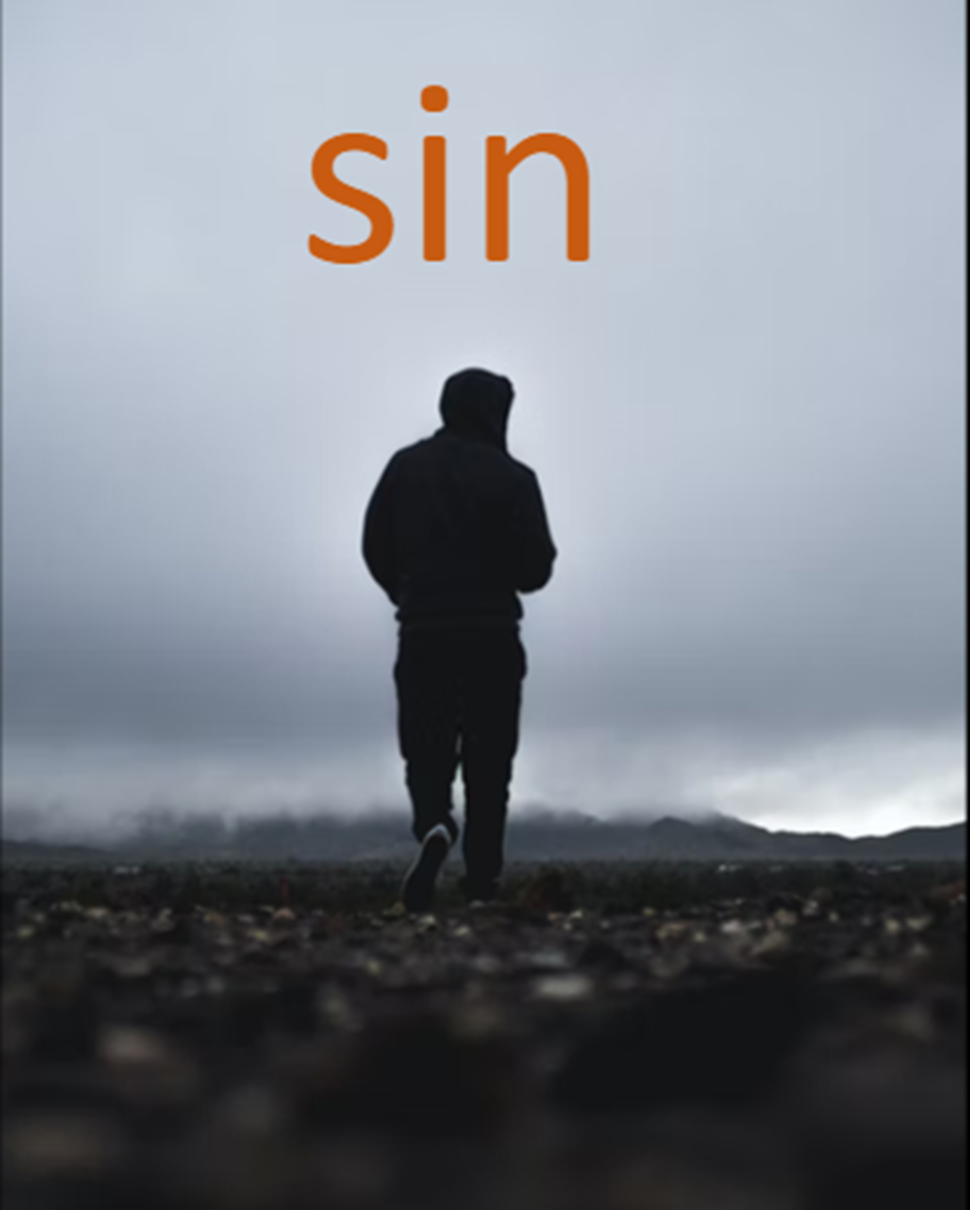 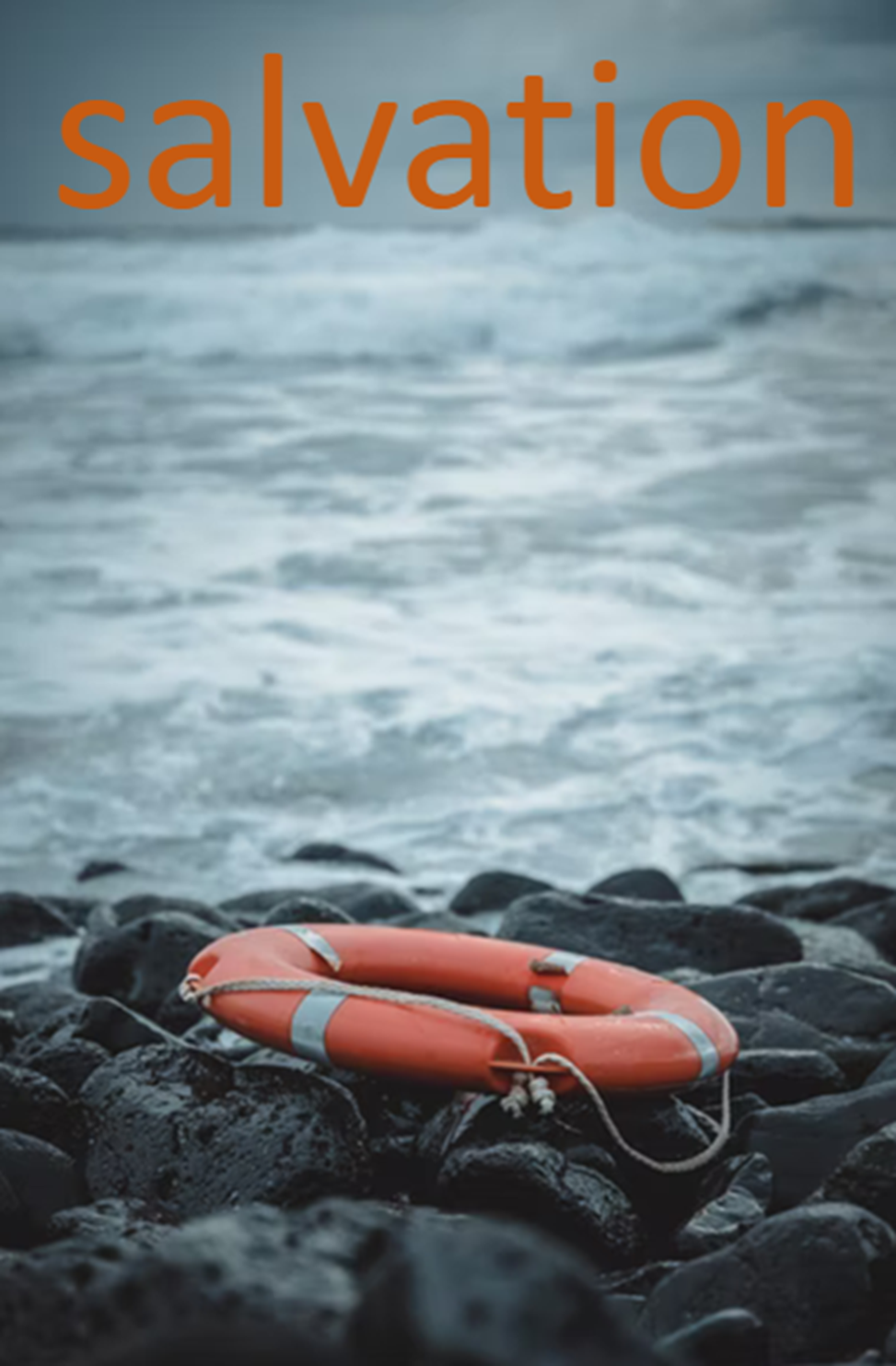 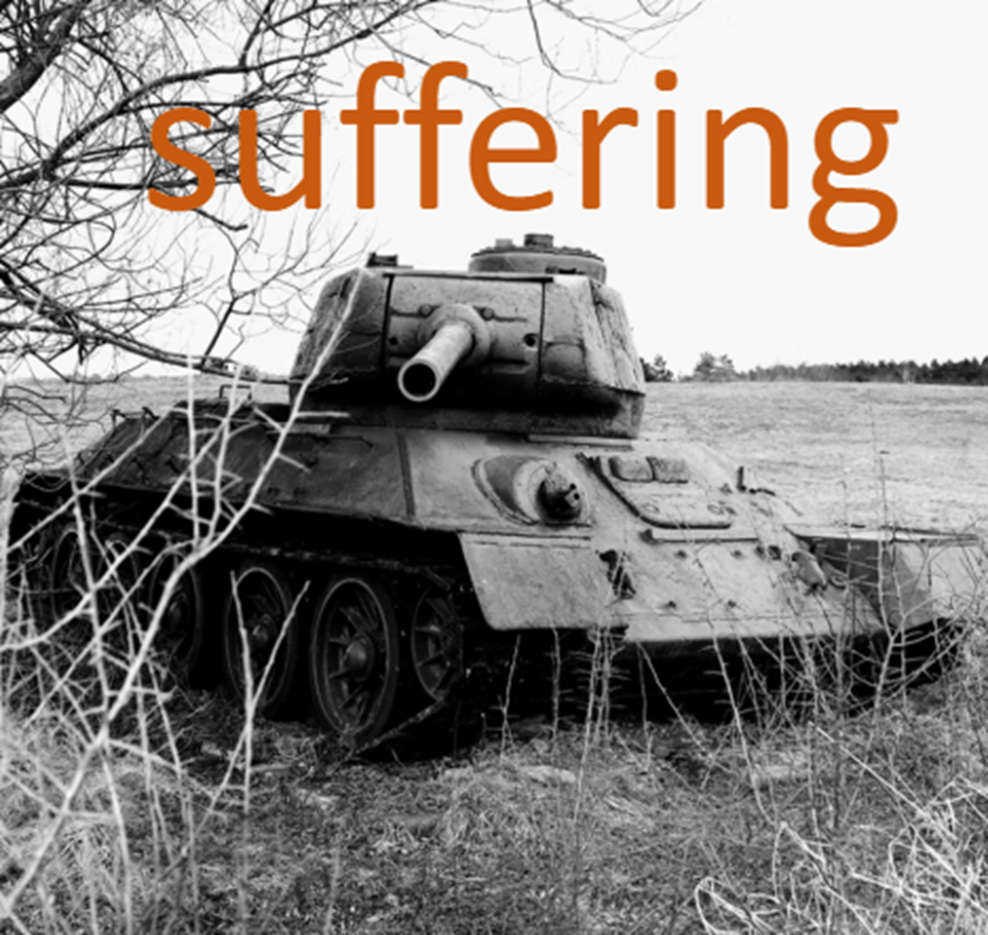 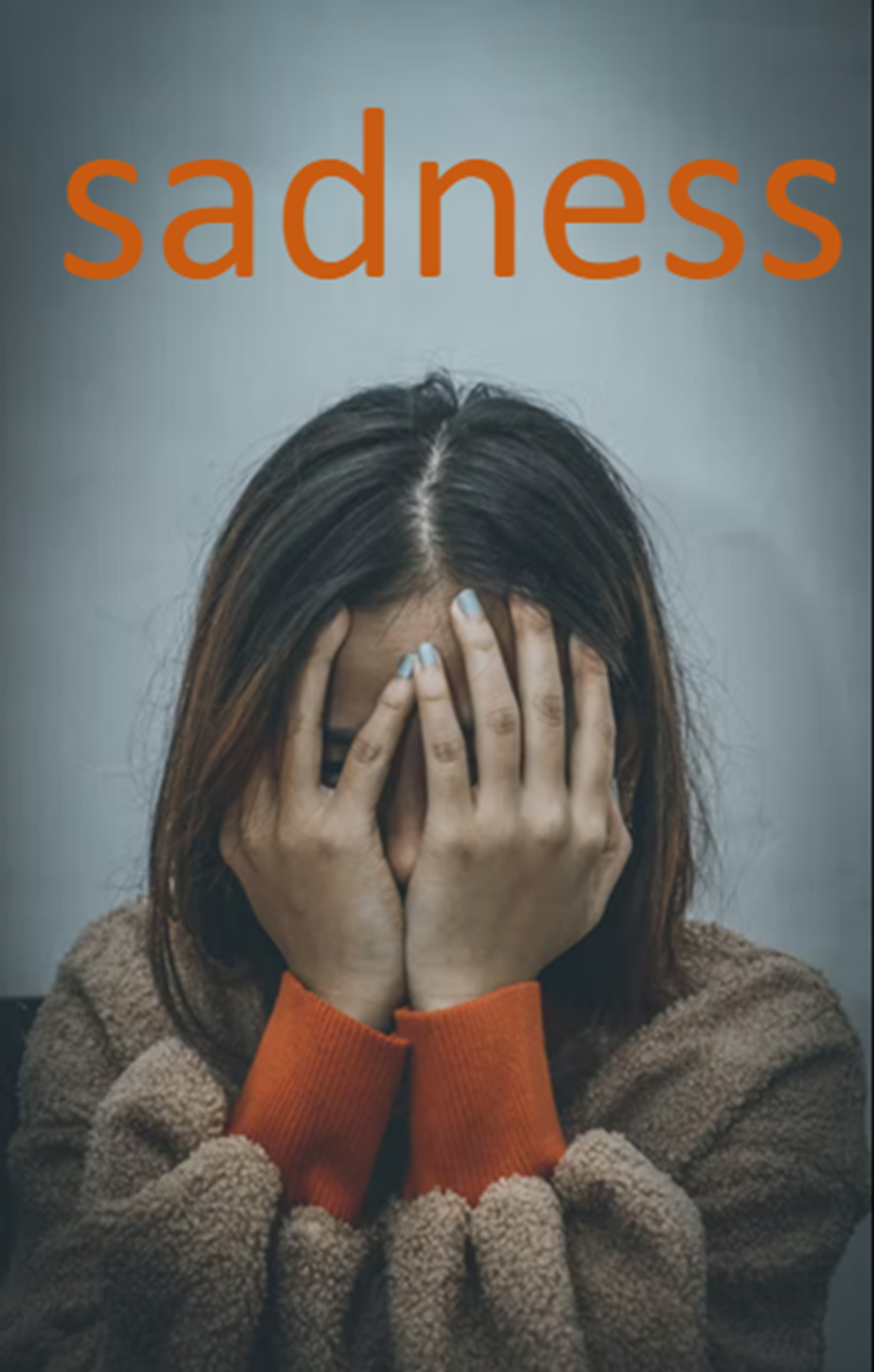 2. The LORD brings justice in the end (v22-57)
Questions and objections

What if...
God bringing vengeance doesn't sound like good news?
we want God's justice now?
Questions and objections

What if...
God bringing vengeance doesn't sound like good news?
Questions and objections

What if...
God bringing vengeance doesn't sound like good news?
we want God's justice now?
we're not sure if we've been hurt by weak shepherds or wolves in sheep's clothing?
Questions and objections

What if...
God bringing vengeance doesn't sound like good news?
we want God's justice now?
we're not sure if we've been hurt by weak shepherds or wolves in sheep's clothing?
the greatest sin seems to be within?